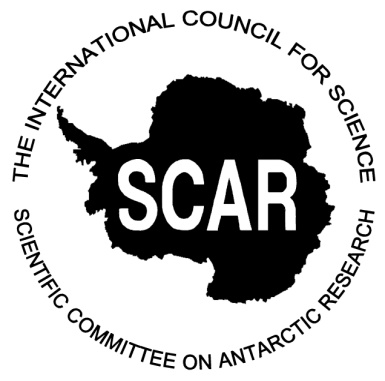 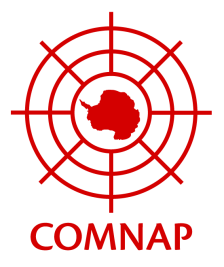 Joint Expert Group on Human Biology & Medicine　 

Dr Jeff Ayton MBBS FACRRM MPH&TM FACTM FFEWM
Chief Medical Officer Australian Antarctic Division Tasmania Australia
Chair Centre for Antarctic Remote and Maritime Medicine www.carmm.org.au

Wg Cdr J Lowe BMBS RCPathME FRCEM RAF 
Consultant in Emergency Medicine
Honorary Consultant, British Antarctic Survey Medical Unit
HPAI in Humans: JEGHBM Summary and Key Recommendations
Present evidence shows low transmissibility to humans and no sustained human and human transmission. 

Human infection has an extremely high mortality of >50%

Virus mutation which leads to increase in human infectivity could have a catastrophic effect on the human population globally. 

There is increasing concern that there will be spread of HPAI into the Antarctic environment with attendant risks to Avian and potentially other populations.
Recommendations and responsibility extend to NAPs, NGOs, IAATO
Includes all organisations who may interact with or be in close proximity to Antarctic Wildlife
Importance of prevention through:
Limitation of potential contact with Avian Influenza

Non-essential and non-science visits of Antarctic avian populations are recommended to include initial assessment for Unusual Animal Mortality by an avian scientist or appropriately qualified person with expert advice prior to commencement of visitation. 
Visitation should be cancelled if there is evidence of Unusual Animal Mortality. 

In the event of confirmed HPAI in the Antarctic animal community, it is strongly recommended that only essential contact occurs after expert Wildlife Health advice has been sought and approval given.
Prevention continued
Adherence to governing body protocols including use of PPE as per governing body recommendations.

No handling of birds unless required as part of authorised activity.

Relevant organisations to have policy on HPAI and Unusual Animal Mortality Events

Provision of Unusual Animal Mortality Kits(currency updated)

Training
Planning
All stakeholders are recommended to develop a medical response plan and model which is appropriate to the environment in which contact with HPAI could be reasonably expected to occur.
Testing
There is no readily available test for HPAI
PCR tests exist (variably reliable) but requires access to equipment (not universally available).
Negative test is not rule out

Potential non-human veterinary point of care tests Ag/Ab
Treatment
The mainstay of treatment is supportive management including predicted high level of Intensive Care requirement.
Antivirals: consider current advice and availability (generally recommended but some data showing possible resistance).
In line with current WHO guidance, the JEGHBM recommends antiviral treatment in people presenting with flu-like illness if they have been in contact with a bird population in which there was evidence of unusual mortality.
Consider the provision of prophylaxis in those with bird contact in which there is a break of PPE or direct contact with animals showing evidence of unusual mortality.
Information sharing
COMNAP NAPs and NGOs are strongly encouraged to report and share information on confirmed positive HPAI in animals in Antarctica, and suspected or confirmed cases in humans.
	There will likely be national and international reporting requirements
Future learning- what happens if HPAI mutates, increasing human infectivity?
Learning from Covid-19, Ebola
Extend to any emerging infectious diseases
Dissemination of this document:
COMNAP
SCAR- Expert Group – Birds and Marine Mammals- Working Group  Antarctic Wildlife Health 
Future development of this document is likely with further expert advice in SCAR.
WHO
Thank you! Questions?